Do We Really Need…
BOOK, CHAPTER & VERSE?
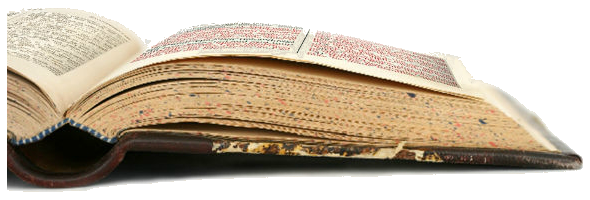 [Speaker Notes: Image. http.//bethlehemchurch.nextmeta.com/images/library/open_bible_partial_side_view_trans.png]
The Use Of Scripture Is Commanded
Speak as the oracles of God, I Peter 4.11

“Speak…sound doctrine,” Titus 2.1

Have an answer for your faith, 1 Peter 3.15

Stand & speak the word of the LORD, Jeremiah 26.2

				         Contend for the faith, Jude 3
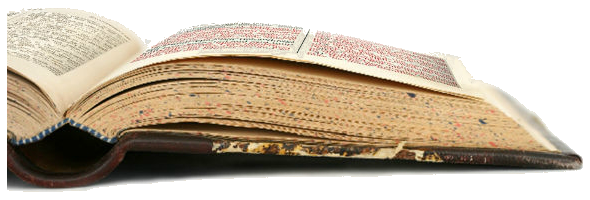 The Use Of Scripture Is Needed
Jesus used Scripture, Matt. 22.23-33

Apostles used Scripture, Acts 2.14-39, Acts 13.16-41; 17.2-3

Christians used Scripture, Acts 18.24-28
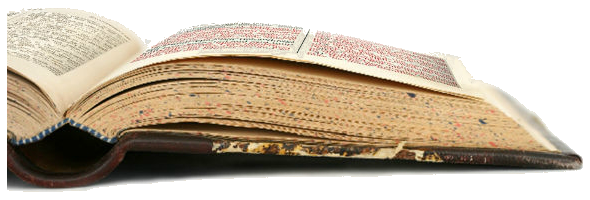 The Use Of Scripture Is Needed
Jesus used Scripture, Matt. 21.12-13

Apostles used Scripture, Acts 15.13-19; 1 Cor. 9.6-14
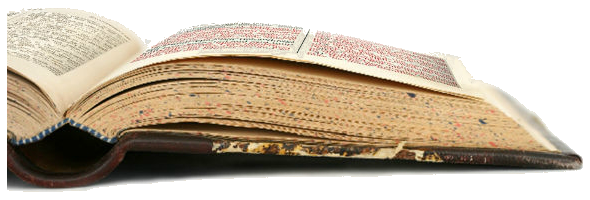 The Use Of Scripture Is Needed
When we have a practice, it needs to be proven by Scripture
Col. 3.17; Acts 15.24; Matt. 15.9
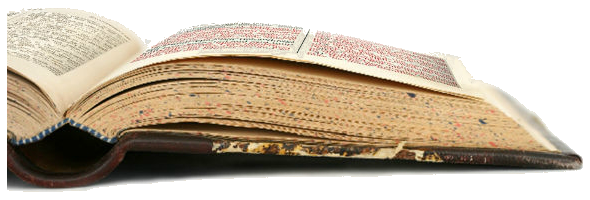 The Use Of Scripture Is Needed
Paul proved the scriptures can bring salvation, 2 Tim. 3.15; Rom. 10.8-17

He showed the need for belief and confession by quoting Deut. 30.14 & Isaiah 28.16, cf. Rom. 10.9-11

He showed the need for baptism by quoting Joel 2.32, cf. Rom. 10.13; Acts 22.16
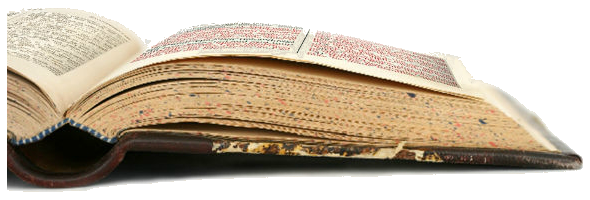 The Use Of Scripture Is Needed
He proved the gospel needed to be preached by quoting Isaiah 52.7, cf. Rom. 10.15, 17

He showed that the Word has to be obeyed by quoting Isaiah 53.1, Rom. 10.16
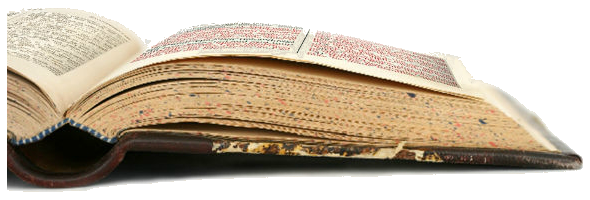 The Use Of Scripture Is Not Enough
Satan cited & distorted Scripture, Matt. 4.5-7; Gen. 3.1-5

The five thousand cited & distorted Scripture, John 6.28-33; 2 Peter 3.15-16
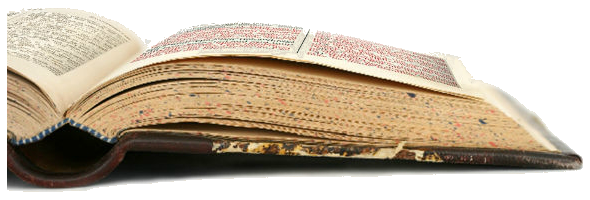 The Use Of Scripture Is Not Enough
Scriptures are handled properly when…
We do not add or take away, 2 John 9

We put effort into learning God’s Word, 2 Tim. 2.15; Acts 17.11

We consider all that God has said, Psalm 119.160

We do NOT diminish a word, Jer. 26.2
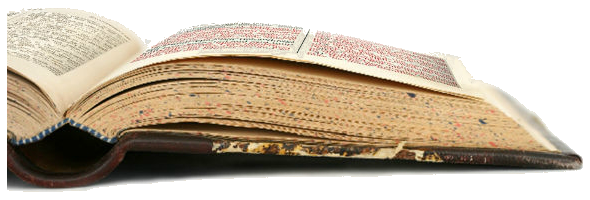 Do We Really Need…
BOOK, CHAPTER & VERSE?
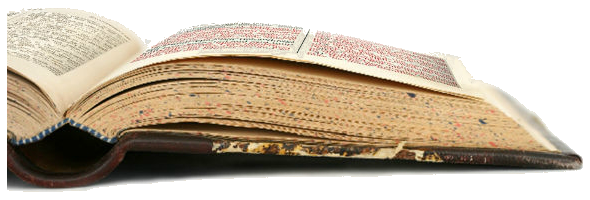 God’s Plan For Man’s Salvation
Believe That Jesus Is The Christ, John 3.16
Repent Of Sins, Acts 2.38
Confess Faith In Christ, Rom. 10.9-10
Be Fully Immersed In Jesus’ Name, Acts 22.16
Be Faithful In All Things, Rev. 2.10
Repent, Confess, Pray, 1 John 1.9